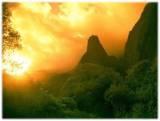 Восточная и 
Северо-Восточная
 Россия
1
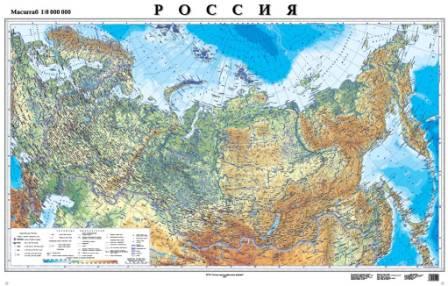 Северо-
Восточная 
Сибирь
Средняя
 (Восточная)
 Сибирь
2
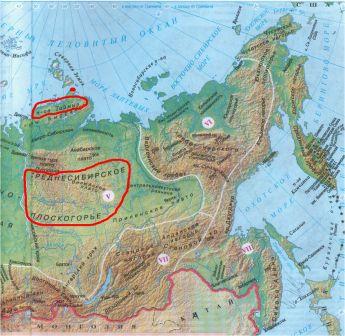 м.Челюскин
3
Полуостров Таймыр
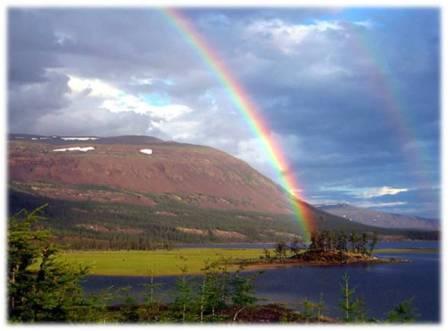 4
Полуостров Таймыр
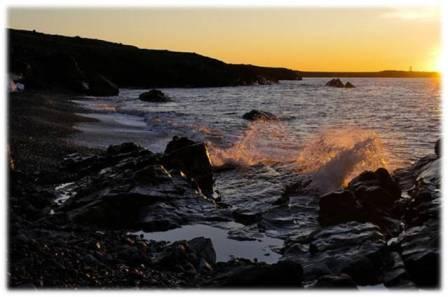 5
мыс Челюскин
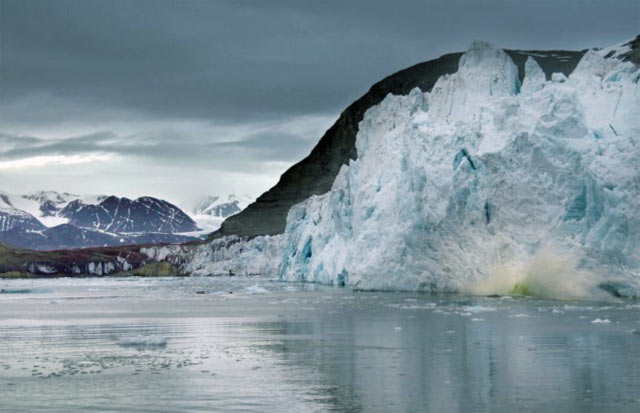 6
р. Лена
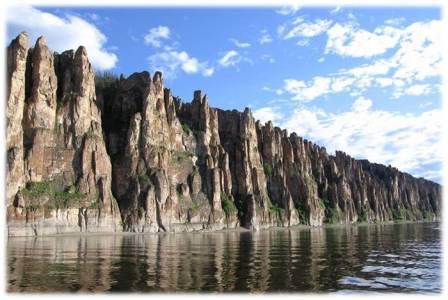 7
р. Лена
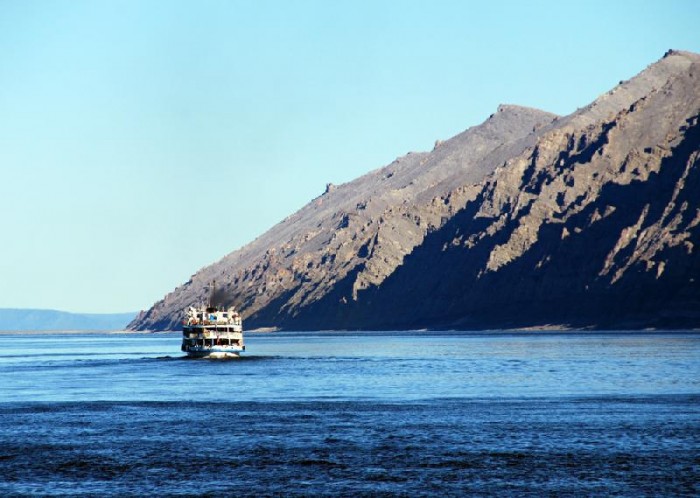 8
р.Енисей
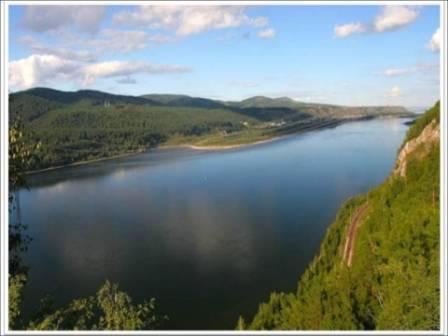 9
р.Енисей в Красноярске
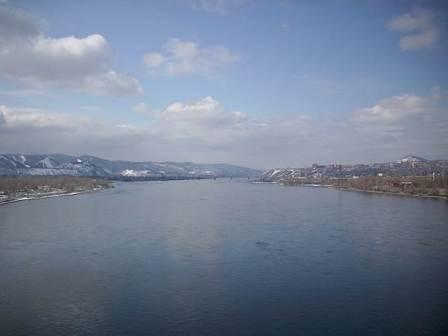 10
Ландшафты
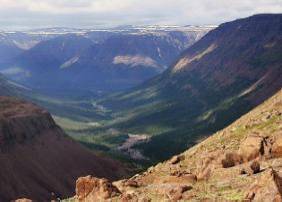 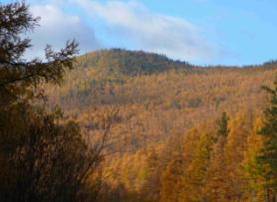 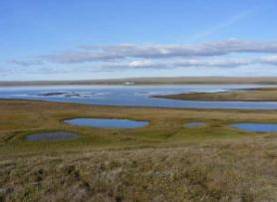 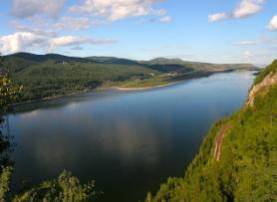 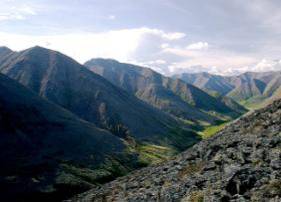 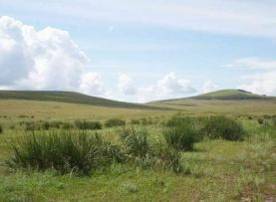 11